ESTRUCTURA
Se puede decir que es el esqueleto interno de la escultura (generalmente metálico) que soporta el peso de la escultura, facilita su anclaje y define el movimiento en el proceso del modelado de la obra.
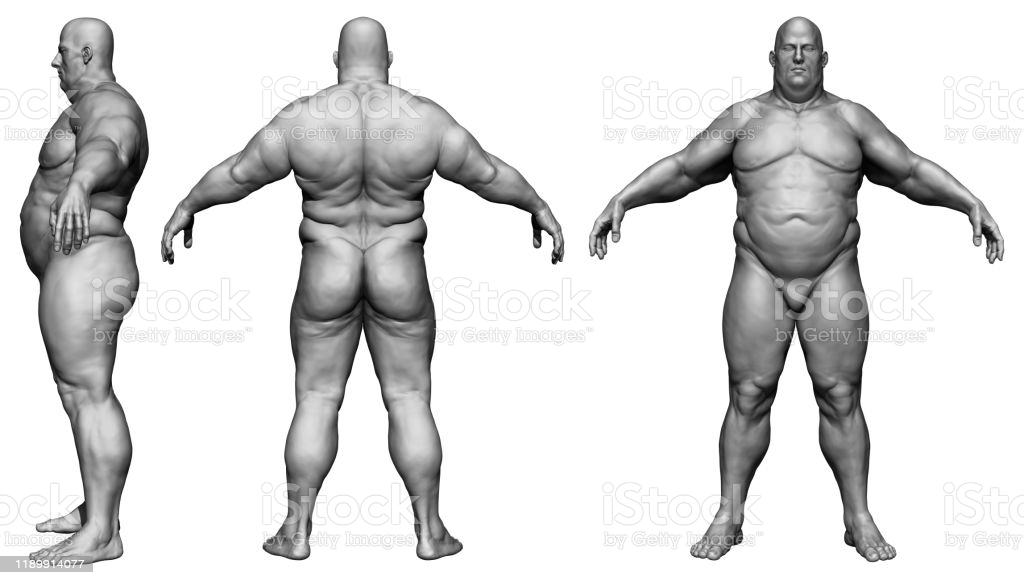 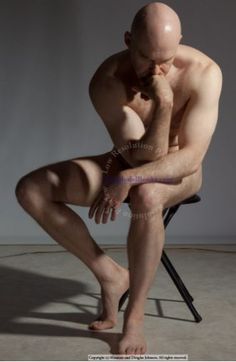 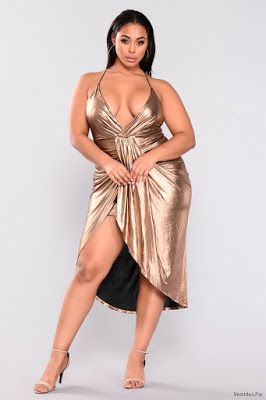 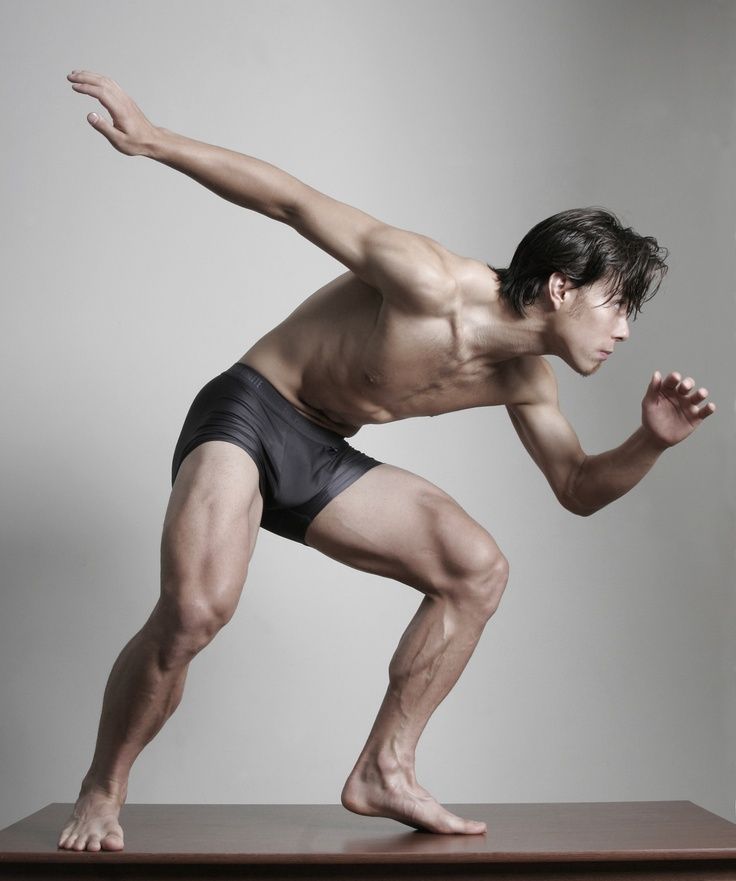 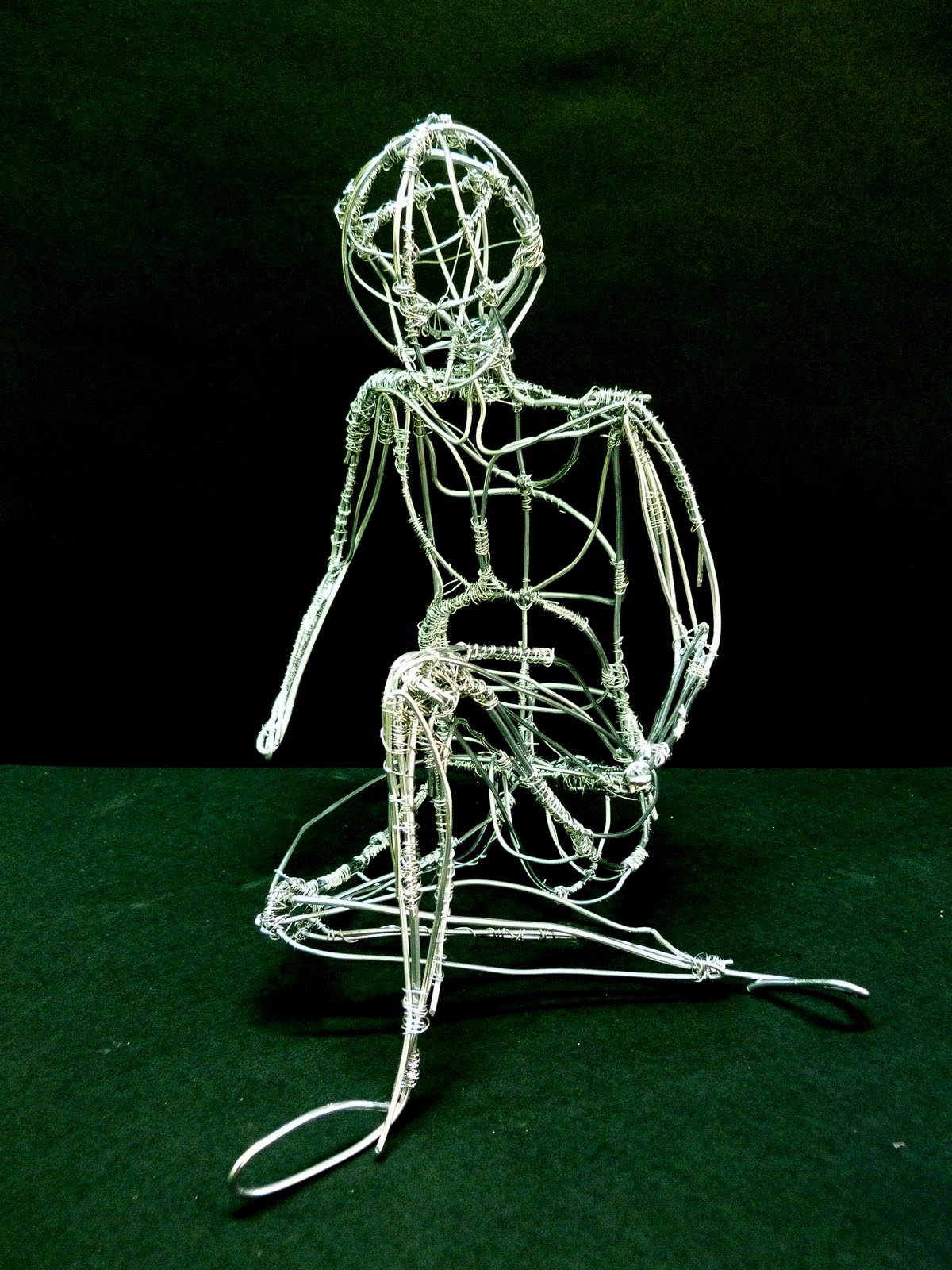 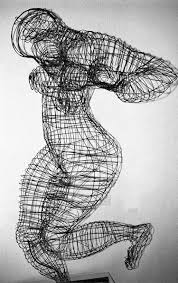 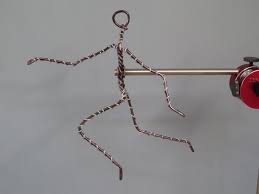 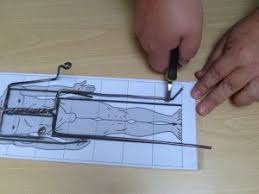